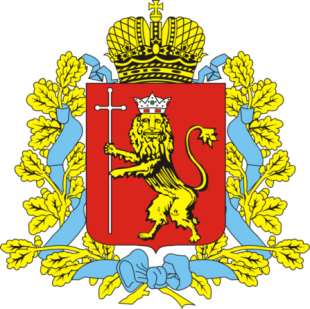 Департамент труда и занятости населения
 Владимирской области
Прожиточный минимум во Владимирской области
Заместитель директора Департамента труда и занятости населения Владимирской области
Павел Николаевич Романов
6 августа 2020 г.
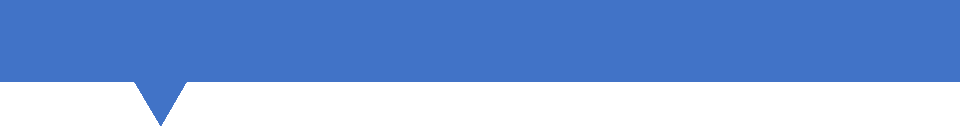 Прожиточный минимум
Федеральный закон от 24.10.1997 N 134-ФЗ                 О прожиточном минимуме в Российской Федерации» устанавливает правовую основу для определения прожиточного минимума в Российской Федерации
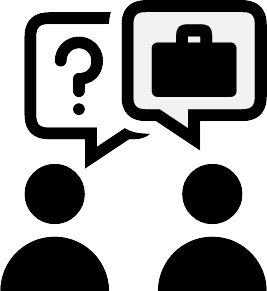 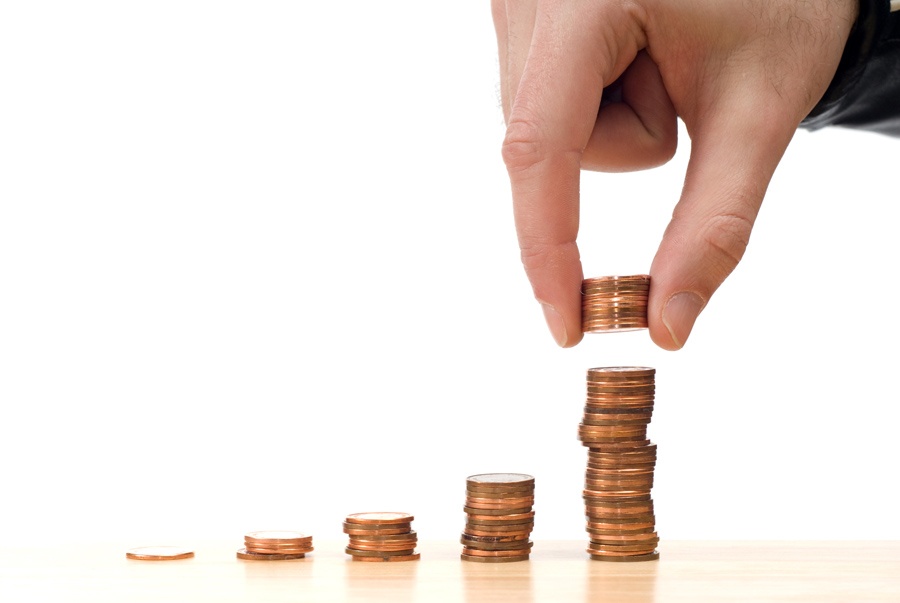 Прожиточный минимум — это стоимостная оценка потребительской корзины, а также обязательные платежи и сборы.
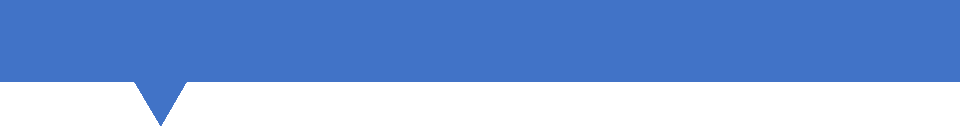 Потребительская корзина
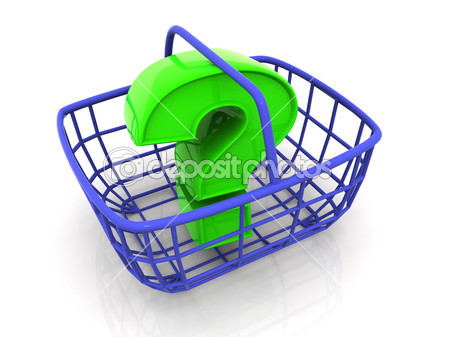 Потребительская корзина во Владимирской области установлена Законом Владимирской области от 08.04.2013 № 33-ОЗ «О потребительской корзине во Владимирской области»
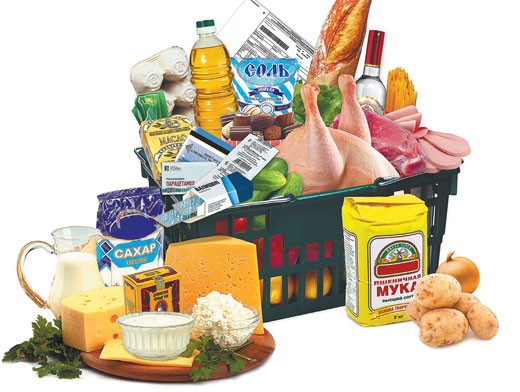 Потребительская корзина определяется не реже одного раза в пять лет.

Состав потребительской корзины:
- Продукты питания;
- Непродовольственные товары;
- Услуги.
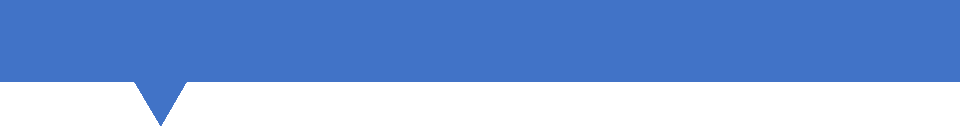 Основные социально-демографические группы населения, для которых рассчитывается прожиточный минимум
Величины прожиточного минимума устанавливаются:
- на душу населения;
- для трудоспособного населения;
- для пенсионеров;
- для детей.
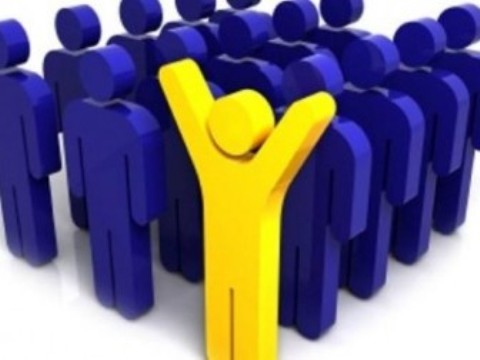 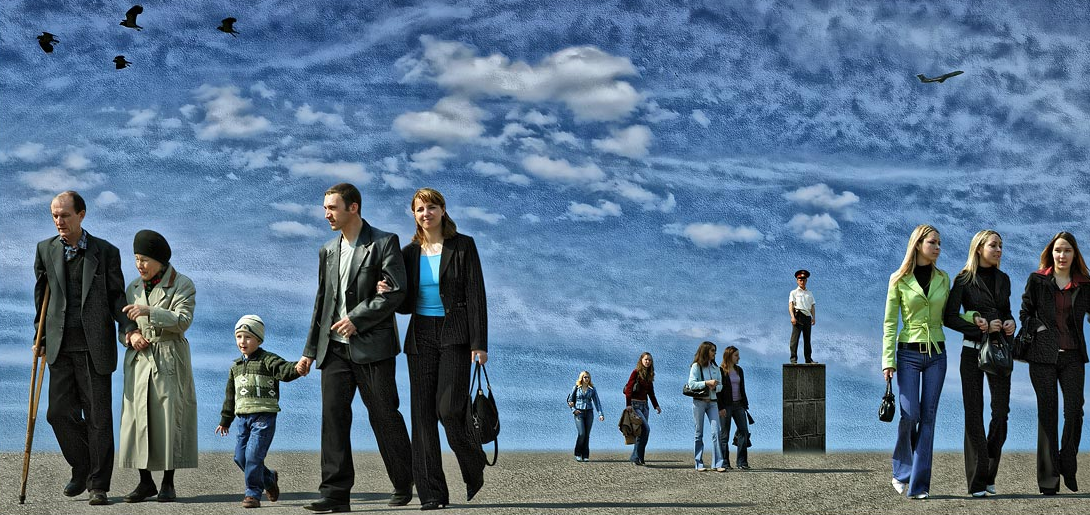 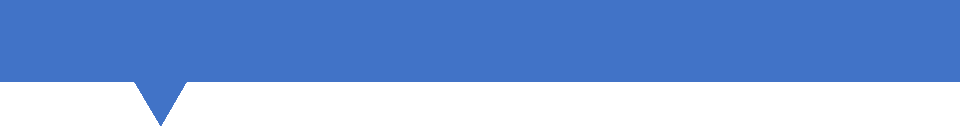 Закон Владимирской области от 08.04.2013 № 33-ОЗ «О потребительской корзине во Владимирской области»
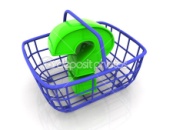 Продукты питания, включаемые в потребительскую корзину
Данные о потребительских ценах на продукты питания и индексы потребительских цен 
на непродовольственные товары и услуги предоставляет Владимирстат
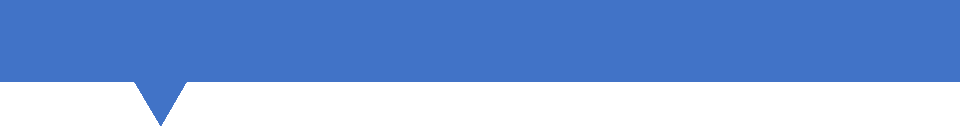 Закон Владимирской области от 08.04.2013 № 33-ОЗ «О потребительской корзине во Владимирской области»
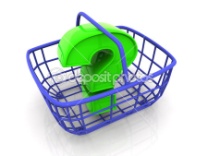 Распределение потребительской корзины (для трудоспособного населения, пенсионеров и детей)
Правила расчета прожиточного минимума, утверждены постановлением Правительства РФ от 29.01.2013 №56
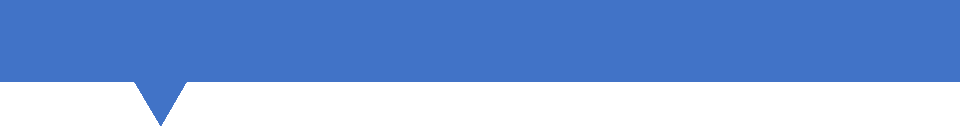 II квартал 2020 года
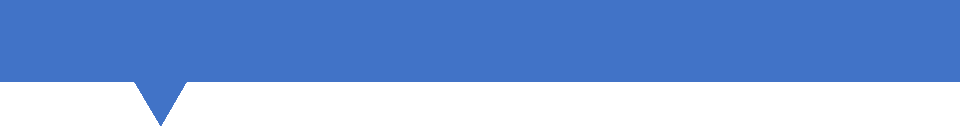 Назначение прожиточного минимума
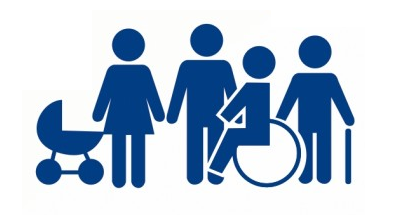 Основное назначение прожиточного минимума – 
оказание необходимой государственной 
социальной помощи малоимущим гражданам
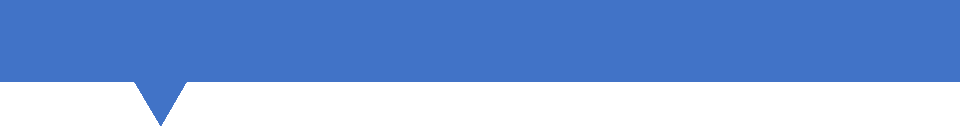 Величина прожиточного минимума во Владимирской области в 2020 г.
руб.
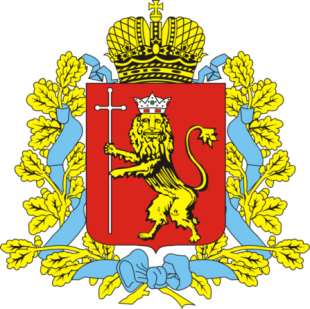 Департамент труда и занятости населения
 Владимирской области
Спасибоза внимание!